[Speaker Notes: Ask: Do you think these children are friends? Why?
Say: Friends talk with each other. Friends enjoy being together. Friends care for each other.
Ask: Do you think we can be friends with God? (Accept responses)
Say: The Bible says that God wants everyone to know him like a friend. I know someone who is friends with God - me!
Ask: Do you think I talk with God? Yes! I pray - that’s talking to God.
Ask: Do you think I enjoy being with God? Yes! I’m glad my friend God is with me wherever I go, even though I can’t see him.
Ask: Do you think God and I care for each other?
Say: Yes! I care about God and the Bible tells me that God cares about me too. Friends talk with each other. They enjoy being together. They care for each other.
Link: The Bible says that people can be friends with God because of the first Easter.]
[Speaker Notes: Say: This is Mary Magdalene. She’s smiling because she’s thinking of her friend Jesus and a day of amazing news. She already knew Jesus was a wonderful, caring teacher. She even knew that Jesus was powerful, but she hadn’t realised how powerful. Now she knows. She knows that Jesus cares about her and she can talk with him and he will always be her friend. Mary wasn’t always this happy.]
[Speaker Notes: There was a day when soldiers came and took Jesus away and Mary was sad and worried. She didn’t know then that Jesus let the soldiers take him away.]
[Speaker Notes: Then Jesus died and people put his body inside a tomb, a cave. They rolled a huge stone across the opening so it would be safe inside. It was a very sad day. Now, we remember that day on Good Friday.]
[Speaker Notes: Say: Then, on Sunday something amazing happened. Mary went back to that tomb and saw the stone was rolled away! How puzzling.]
[Speaker Notes: She ran to tell her friends, Peter and John.]
[Speaker Notes: Peter and John ran to see. John looked in. No Jesus! Peter bent down and went inside. Definitely no Jesus! They ran off to tell their friends.
What would they tell them? (Someone had taken Jesus’ body away).]
[Speaker Notes: Mary stayed there crying. She bent down to look inside and saw something amazing.]
[Speaker Notes: There were two angels dressed in white. ‘Why are you crying?’ the angels asked Mary.
Ask: What do you think she answered? (Accept responses).
Say: ‘They’ve taken Jesus away,’ she sobbed ‘and I don’t know where they’ve put him.’]
[Speaker Notes: Then Mary turned around and saw someone else. ‘Who are you looking for?’ the person said. ‘If you have taken Jesus away, please tell me where he is,’ Mary told him. Then the person called her name, ‘Mary’.]
[Speaker Notes: She knew straight away who it was – Jesus! And that’s when she became happier than ever before. Her friend Jesus was alive again! What amazing news!
They had been together. They had talked to each other. They cared for each other. Jesus would always be her friend.]
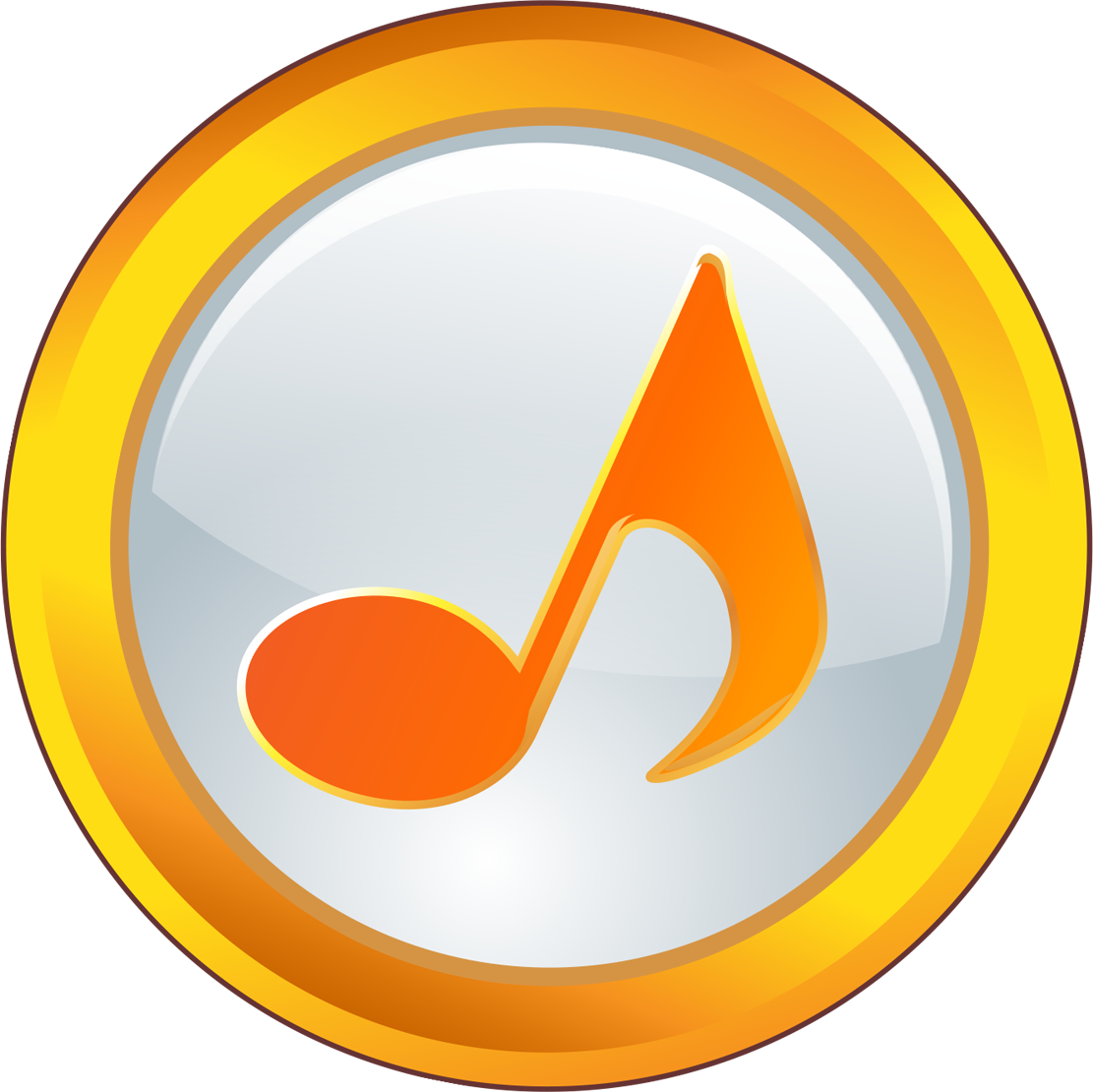 [Speaker Notes: Say: What happened on the first Easter was not ordinary. It was extraordinary! Easter means something extraordinary too. The Bible says that because Jesus died on that first Good Friday, I can be friends with God, and you can too. That’s worth celebrating!
Sing Easter is Extraordinary from the PDF or PPT to the tune of Row, row, row your boat.]